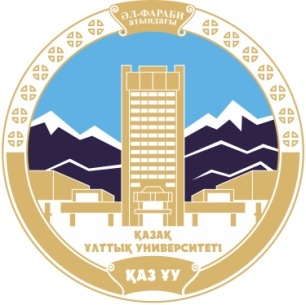 Казахский национальный университет им. Аль-Фараби
Әл-Фараби атындағы Қазақ ұлттық университеті
Кафедра педагогики и образовательного менеджмента
Дисциплина : «Методы научных  исследований»
 ЛЕКЦИЯ 8
ОБЩЕНАУЧНЫЕ  МЕТОДЫ И ПРИЕМЫ  НАУЧНОГО ИССЛЕДОВАНИЯ


Магауова А.С.-д.п.н., профессор
Цель лекции
1.  Раскрыть сущность, содержание  общенаучных методов и приемов  исследования;
3. Дать характеристику  основным группам общенаучных методов и приемов  исследования;
План лекции:
1. Особенности общенаучных  методов научного исследования.
2. Метасемантический анализ основных понятий научного исследования.
3. Метод «виртуальной» экспертизы.
4. Праксимические методы научного исследования.
5. Сущность междисциплинарных методов и их роль в проведении психолого-педагогических исследований
ОБЩЕНАУЧНЫЕ  ПОНЯТИЯ:
«информация»,
 «модель», 
«структура», 
«функция»,
 «система»,
 «элемент»,
 «оптимальность»
Характерные  черты  общенаучных понятий:
во-первых, «сплавленность» в их содержании отдельных свойств, признаков, понятий ряда частных наук и философских категорий,
во-вторых, возможность (в отличие от последних) формализации, уточнения средствами математической теории, символической логики.
Особенность общенаучных методов научного исследования
Общенаучные  методы исследования  связаны с мысленным проникновением в сущность изучаемого педагогического явления или процесса, построением моделей  их идеальных состояний.  
Общенаучные  методы предполагают глубокий анализ фактов, раскрытие существенных закономерностей, образование мысленных моделей, использование гипотез и др.
Общенаучные методы исследования позволяют уточнить, расширить и систематизировать:
научные факты,
 объяснить, предсказать явления,
 повысить надежность полученных результатов,
перейти от абстрактного знания к конкретному,
установить взаимоотношения между различными понятиями и гипотезами,
 выделить среди них наиболее существенные и второстепенные,
сформулировать научно-обоснованные рекомендации по итогам исследования.
Методы работы с научной информацией:
методы поиска информации; 
методы обработки полученной информации; 
методы систематизации;
методы хранение научной информации.
Метод  конкретизации теоретических знаний
Мыслительный процесс воссоздания предмета из вычлененных ранее абстракций. Способом теоретического воспроизведения в сознании целостного объекта является восхождение от абстрактного к конкретному, которое является всеобщей формой развертывания научного знания, систематического отражения объекта в понятиях.
Метасемантический анализ основных понятий научного исследования
Предполагает  фиксацию и изучение  в системе понятий исследуемой проблемы. Для определения состава системы понятий целесообразно воспользоваться методом контент-анализа различных источников знаний: монографий, статей, других письменных трудов, а также материалов лекций, выступлений, докладов, интервью и т. д.
структурный анализ ключевых понятий
Для определения основного содержания  выделенных понятий проводится структурный анализ их дефиниций (определений): определение ближайшего родового понятия, в объеме которого находится определяемое, и выделение его отличительных существенных признаков. 
Далее проводится концептуальный анализ, результатом которого выступает представление выявленных понятий в виде конкретной семантической репрезентации (когнитивной структуры).
Вид когнитивной структуры определяется типами семантических отношений. Связи понятий устанавливаются через сопоставление отношений между их существенными признаками. 
Если в результате концептуального анализа выявлено, что между понятиями и их признаками существует несколько типов отношений, то семантическое поле имеет вид семантической сети, которая представляет собой ориентированный граф, вершины которого – понятия и их признаки, а дуги – отношения между ними.
Метод «виртуальной» экспертизы
В различных источниках встречается большое разнообразие определений одного и того же понятия, при анализе его содержания возникает проблема подбора экспертов. Очевидно, в качестве экспертов необходимо использовать тех людей, чьи суждения наиболее помогут принятию адекватного решения. 
При наличии различных противоположных точек зрения на проблему ценным является применение метода «виртуальной» экспертизы, позволяющего обозначить приоритетную позицию с опорой на извлеченные знания тех специалистов, которые выбраны на роль «виртуальных» экспертов.
Праксимические методы научного исследования
Проксемика (лат. proximus – ближайший) – сфера психологических и социальных наук, в рамках которой специалисты занимаются исследованием пространственной близости в процессе межличностной коммуникации.
По характеру исследований проксемические методы подразделяются на три типа (Knowles, 1975): 
имитационные (симуляционные),
 лабораторные,
 полевые (наблюдательные)
праксимические методы исследования
Методы, с помощью которых изучается пространственное поведение человека,
 анализ процесса практической деятельности; 
хронометрия,
профессиография,
 метод независимых характеристик; 
методы изучения межличностных отношений.
Методы междисциплинарного исследования:
совокупность ряда синтетических, интегративных способов (возникших как результат сочетания элементов различных уровней методологии), нацеленных главным образом на стыки научных дисциплин. Широкое применение эти методы нашли в реализации комплексных научных исследований и программ.
Междисциплинарный подход -
(Interdisciplinary approach). 
Подход к личности, подчеркивающий важность взаимодействия различных отраслей науки, то есть вклада, который могут сделать социологи, антропологи, этологи и другие ученые в понимание поведения человека.
Междисциплинарные методы исследования
это методы, которые используют инструменты смежных наук и могут применяться в разных научных областях. Они помогают расширить исследовательский поиск и изучить интересующую тему под разными углами
Методы междисциплинарного исследования
представляют собой совокупность ряда синтетических, интегративных способов (возникших как результат сочетания элементов различных уровней методологии), нацеленных главным образом на стыки научных дисциплин. Широкое применение эти методы нашли в реализации комплексных научных исследований и программ.
Использование методов междисциплинарного исследования в психолого-педагогических исследованиях
В психолого-педагогической науке   исследование различных проблем развития личности, системы образования проводятся на стыке многих наук: философии, социологии, культурологии, истории, психологии и др.  В психологических исследованиях используются два основных  метода: психоаналитический и бихевиористский. Первый придаёт огромную роль подсознательным процессам, а второй - исключительно поведенческим  реакциям.
КЛАССИФИКАЦИЯ ОБЩЕНАУЧНЫХ МЕТОДОВ ИССЛЕДОВАНИЯ
ГРАФИЧЕСКОЕ ПРЕДСТАВЛЕНИЕ МЕТОДОВ АНАЛИЗА, ИСПОЛЬЗУЕМЫХ В ИССЛЕДОВАНИЯХ
Вопросы для контроля:
1. Опишите особенности общенаучных  методов научного исследования.
2.  Обьясните сущность метасемантического  анализа основных понятий научного исследования.
3. Раскройте сущность метода  «виртуальной» экспертизы и  праксимического  метода научного исследования.
4. Обоснуйте значение  методов  междисциплинарного исследования
Задание для самоконтроля:
На конкретном примере вашего диссертационного  исследования опишите использование методов  междисциплинарного исследования.
Рекомендуемая литература:
1.Загвязинский В.И., Атаханов Р. Методология и методы психолого-педагогического исследования: учебное пособие для студентов вузов. – М. : Академия, 2001. – 208 с.
2. Методы системного педагогического исследования: учебное пособие. – М. : Народное образование, 2002.
3. Методы педагогических исследований / Под ред. Пискунова А.И., Воробьева Г.В. – М. : Наука, 1979.
4. Образцов П.И. Методы и методология психолого-педагогического исследования. – СПб. : Питер, 2004. – 268 с.
5.Ахметова  Г. К., Пфейфер Н.Э., Бурдина Е.И. Азбука для начинающего исследователя: метод.   пособие. – Павлодар: РИО ПГУ им. С.Торайгырова, 2003
6. Волков Б.С., Волкова Н.В. Методы исследований в психологии: учебно-практ. пособие. – 3-е изд., испр. и доп. – М. : Педагогическое общество России, 2002. – 208 с.